Nucleation
ΔGv
Solid
Liquid
Tm
Below Tm the solid has a lower energy. This term is proportional to the change of ΔG per volume.
Homogeneous Nucleation
The theory considered homogeneous nucleation the formation of one phase by the aggregation of components of another phase without change of composition and without being influenced by impurities or external surfaces.
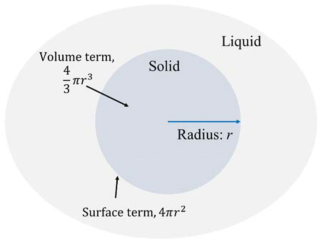 The effect of decreasing temperature on the critical radius for nucleation and on the work of nucleation
The dependence of the rate of nucleation on the undercooling
Heterogeneous Nucleation
In practice, the majority of phenomena in liquids take place at undercoolings significantly less than those predicted by theories of homogeneous nucleation. The nucleation is considered to be heterogeneous and to take place on the surface of the container or on particles present in the system. Heterogeneous nucleation can occur provided some preferential sites exist.
Θ: wetting angle or contact angle
Difference from hpmpgeneous nucleation work
The work of heterogeneous nucleation
If the surface energy γLS is high and γCS is low, nucleation on the surface is energetically favorable.
For θ = 180° the energy fluctuation required is the same as for homogeneous nucleation. But for other cases heterogeneous nucleation is more energetically favourable.
For systems in which the contact angle is small it is clear that the barrier to nucleation is also small, and this can satisfactorily account for the low undercoolings observed in practice
The relative rates of nucleation at decreaing temperatures for heterogeneous and homogenous nucleation process
Nucleating Agents
Most grain refiners are added to increase nucleation but some are added to restrict grain growth after solidification.
Rain Bomb
An example is the use of AgCl to promote rain by serving as a nucleus for ice crystals. The crystal structure of AgCl is such that its lattice spacing is very near that of ice.
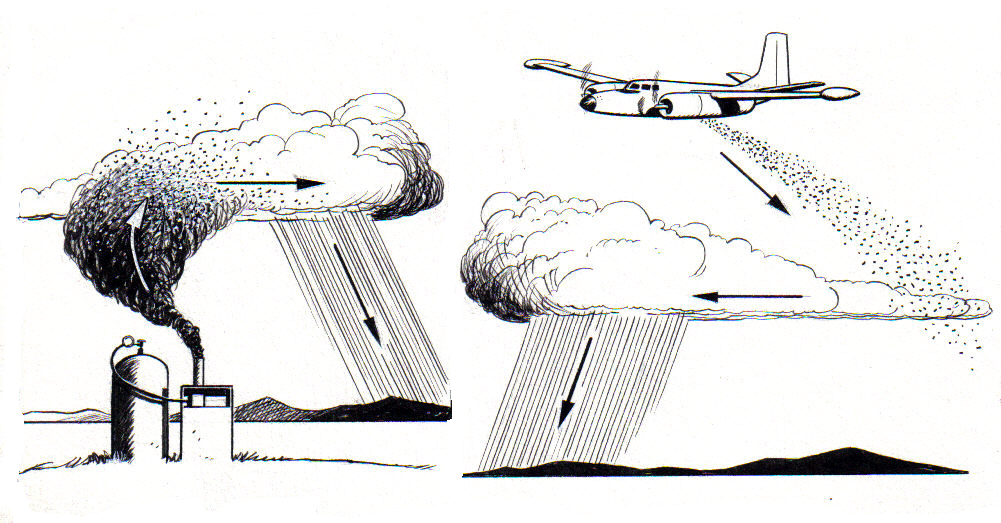 Dynamic Nucleation
So far we have considered nucleation in an essentially static situation. Only temperature and the potency of nucleating substrates have been considered as having any effect. It is possible to induce nucleation by subjection the liquid metal to dynamic stimuli. Two distinct forms can be identified. 
(i) an initial nucleation phenomenon induced mechanically and
(ii) a grain refining action which is a consequence of crystal multiplication and is not a nucleation event in the normal sense.
The latter form is usually the result of fragmentation of existing solid. It is an important means of exerting over the grain structure.